ДОБРО ПОЖАЛОВАТЬ
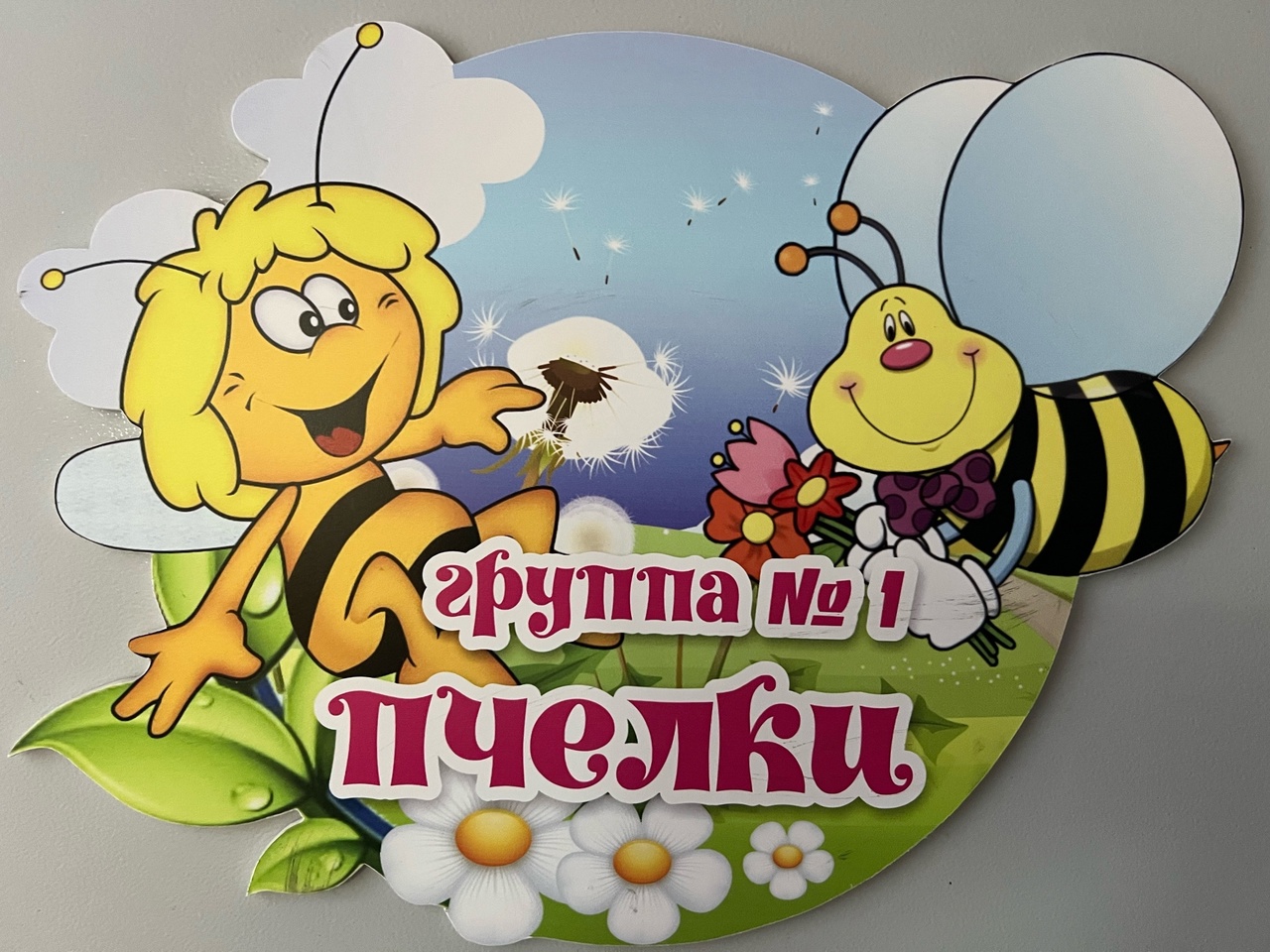 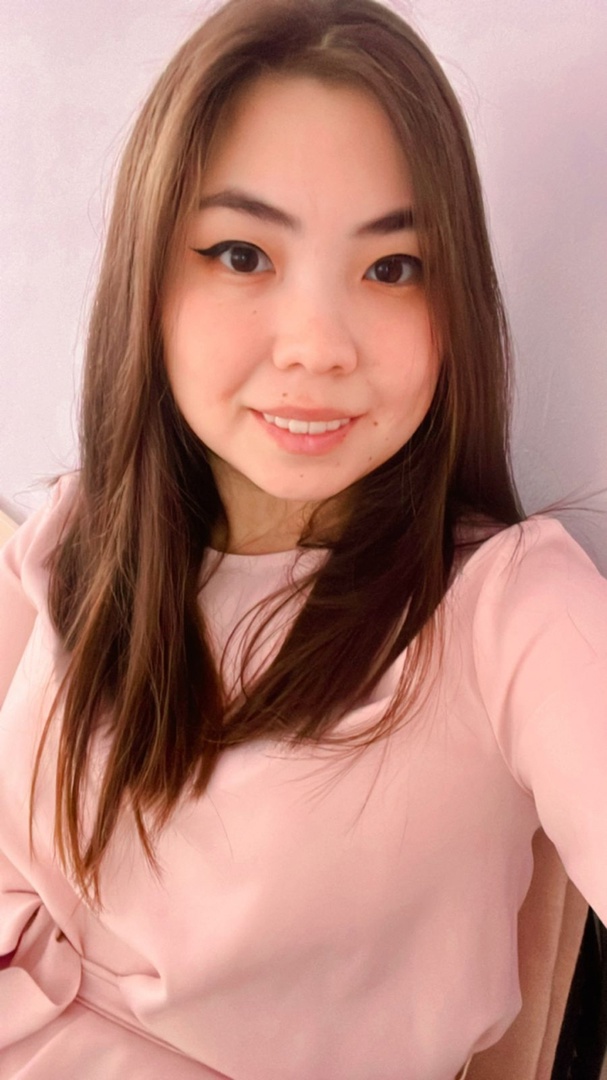 Воспитатель: Калданова Эльмира СарбаевнаВоспитатель для меня – это не просто профессия, это  - состояние души. А детская жизнь – это первые радостные открытия, много неизведанного, непонятного.
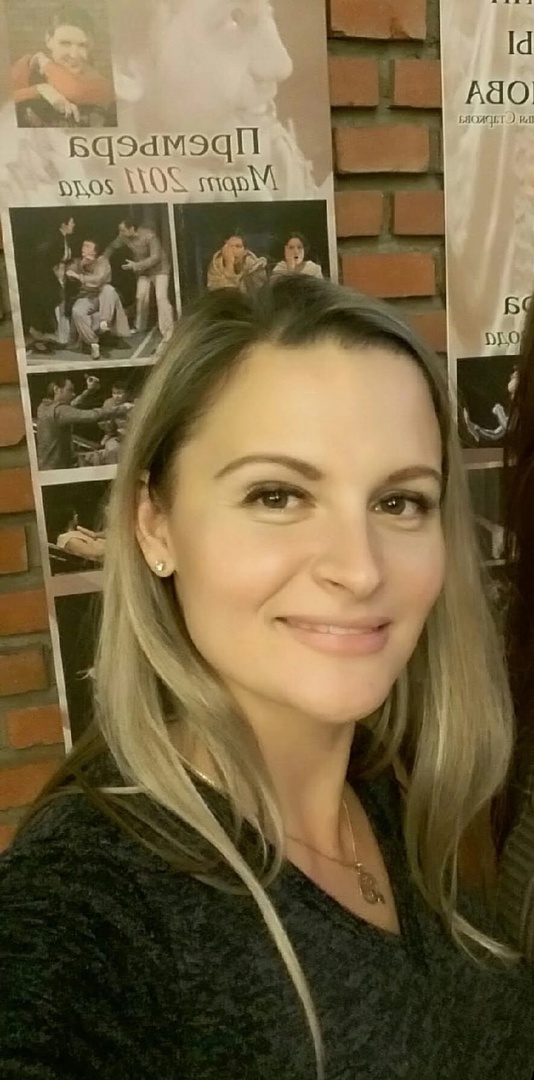 Воспитатель: Олейникова Евгения ВалерьевнаЯ выбрала профессию такую,Что лучше мне на свете не найти.И с каждым годом убеждаюсь,Что я иду по верному пути!Воспитывать детей такая радость!Дарить улыбки им и согревать теплом,Учить всему, что я сама умею,Примером быть всегда им и во всёМ!
Ну что, давайте знакомиться?!
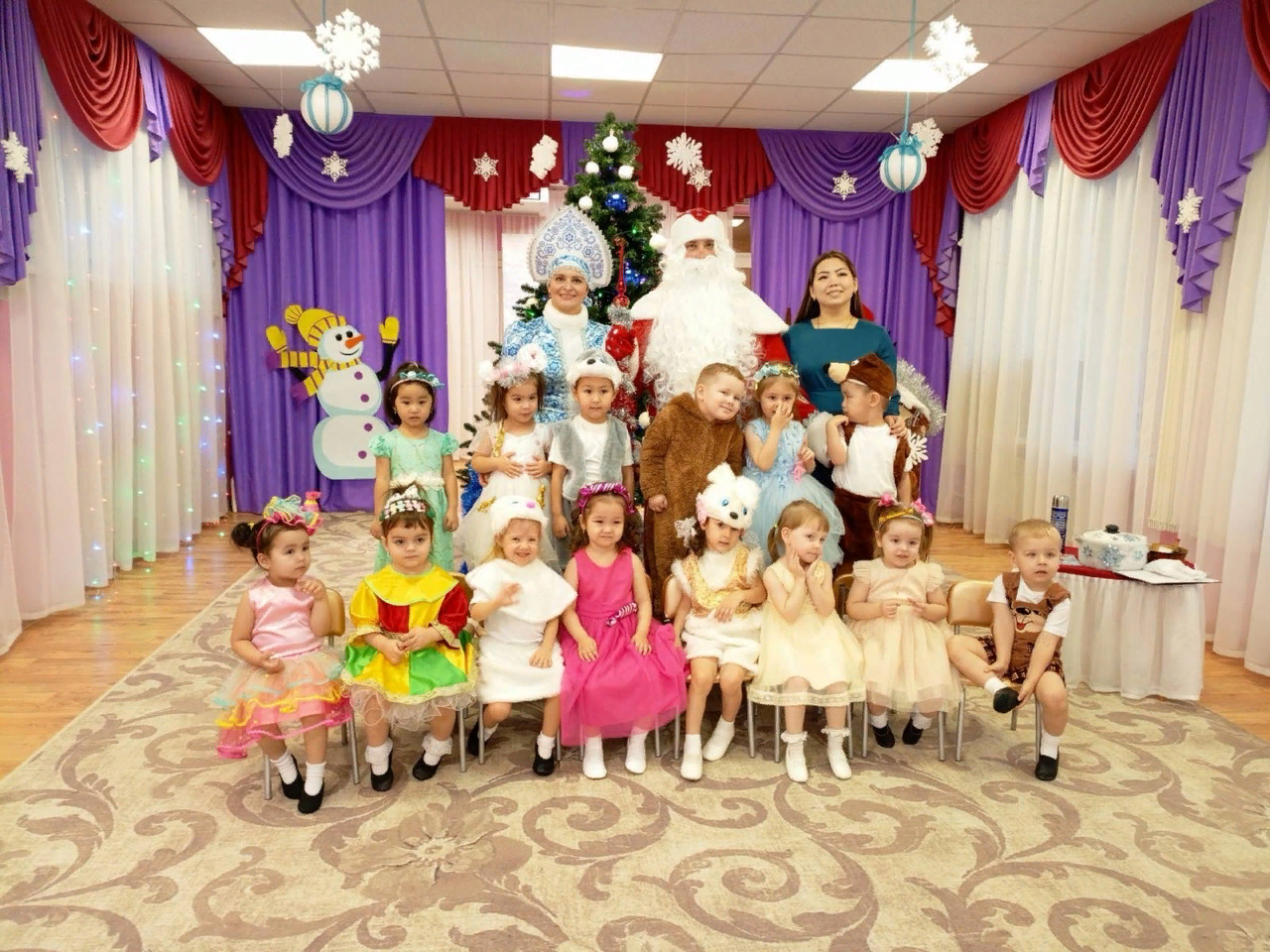 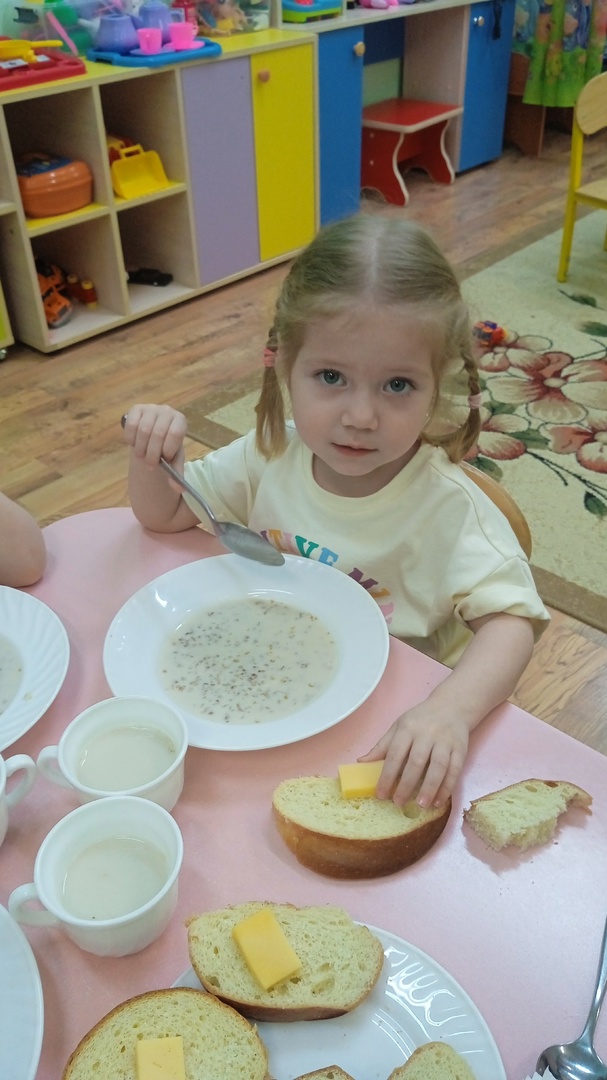 Воспитатель нам сказала:— Дети, завтракать пора!Мойте руки для началаИ за дело, детвора
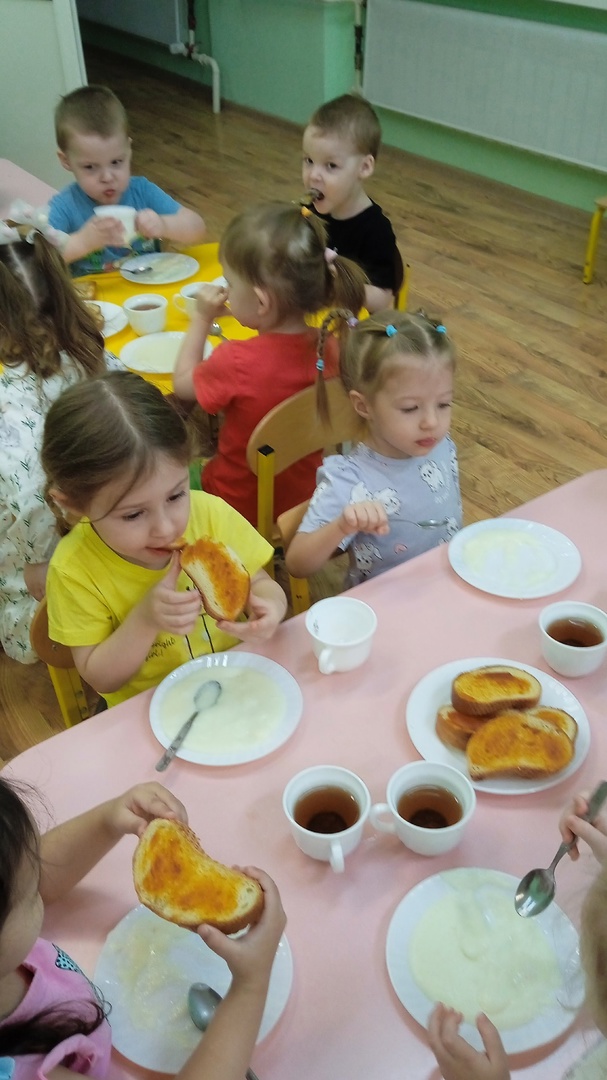 Мы приходим в детский сад,Там игрушки стоят.Паровоз,ПароходДожидаются ребят.
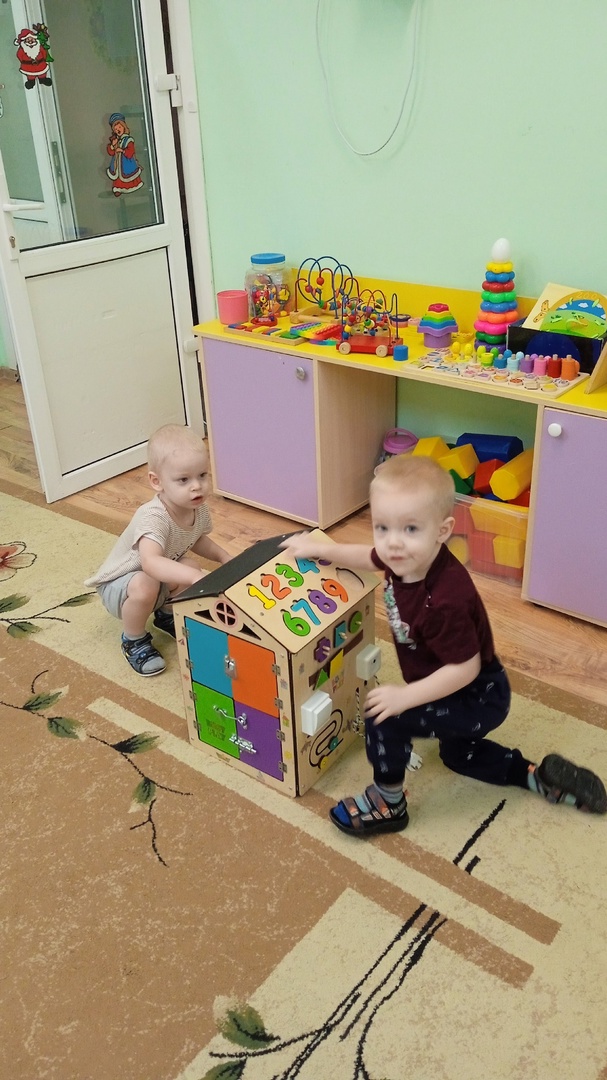 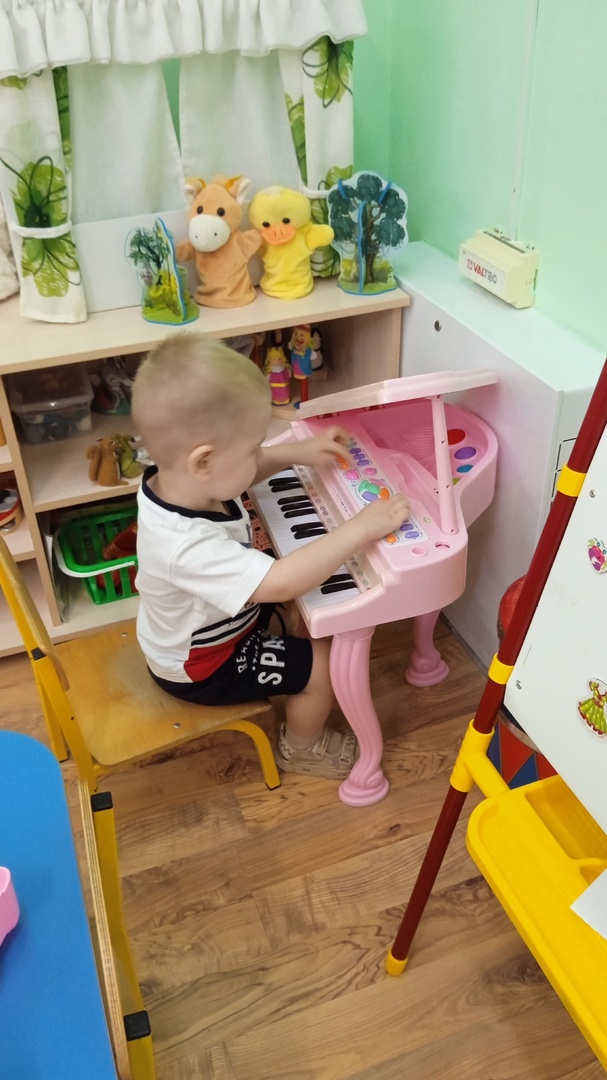 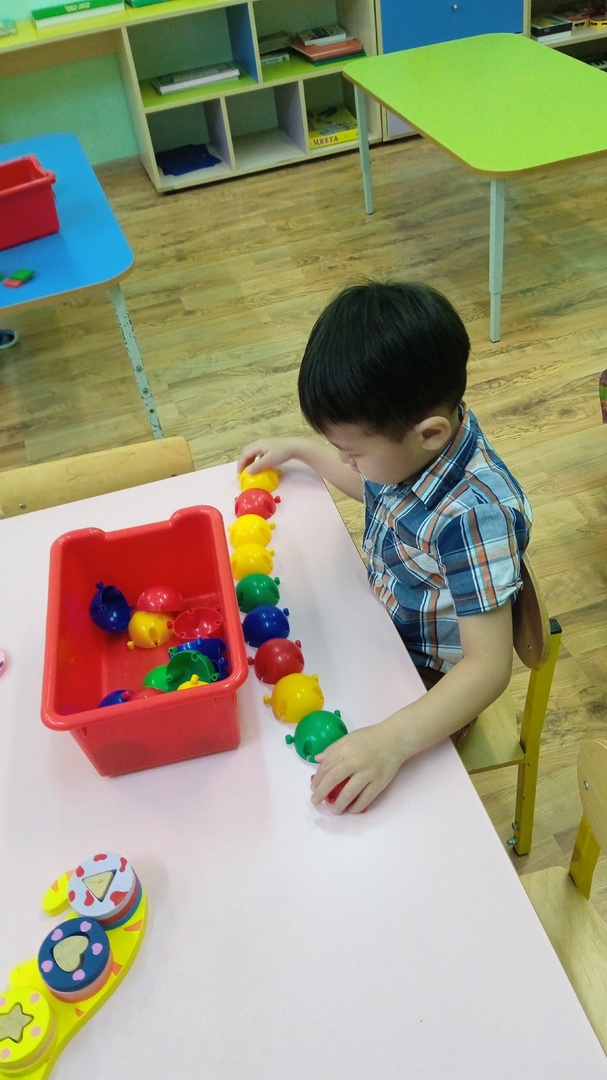 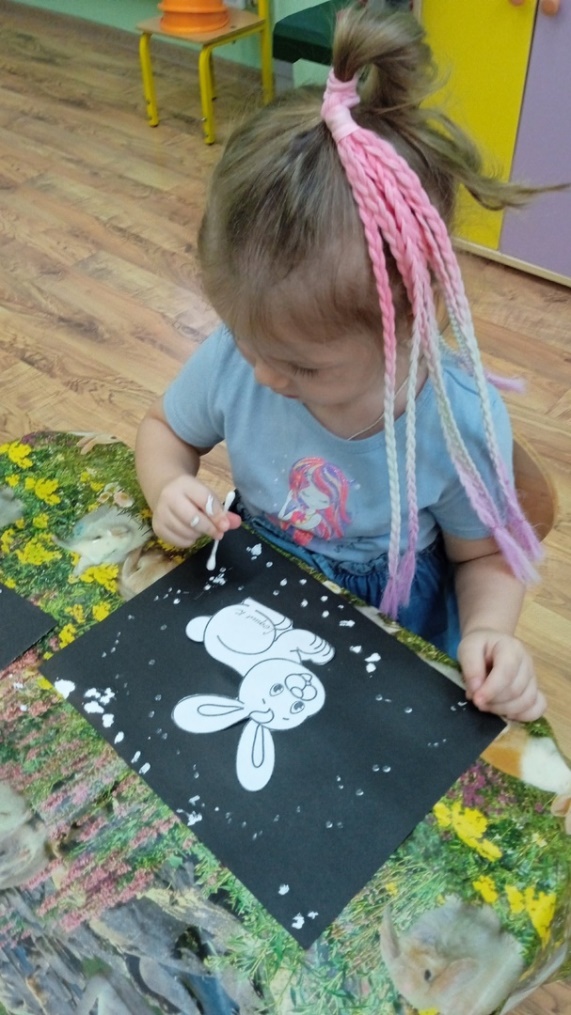 Мы возьмём карандашиИ на бумаге нарисуем дружно,Дорогие малыши,На листе и солнышко, и лужи.
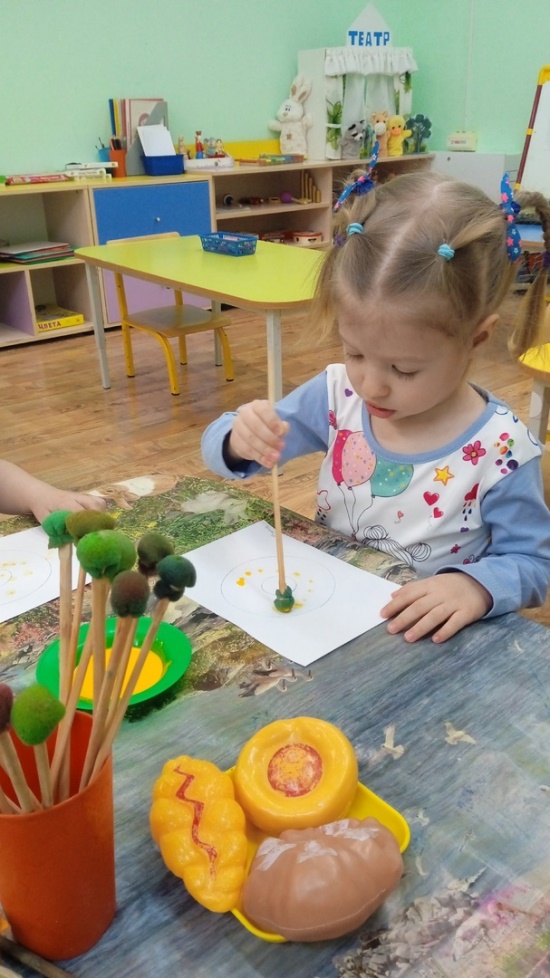 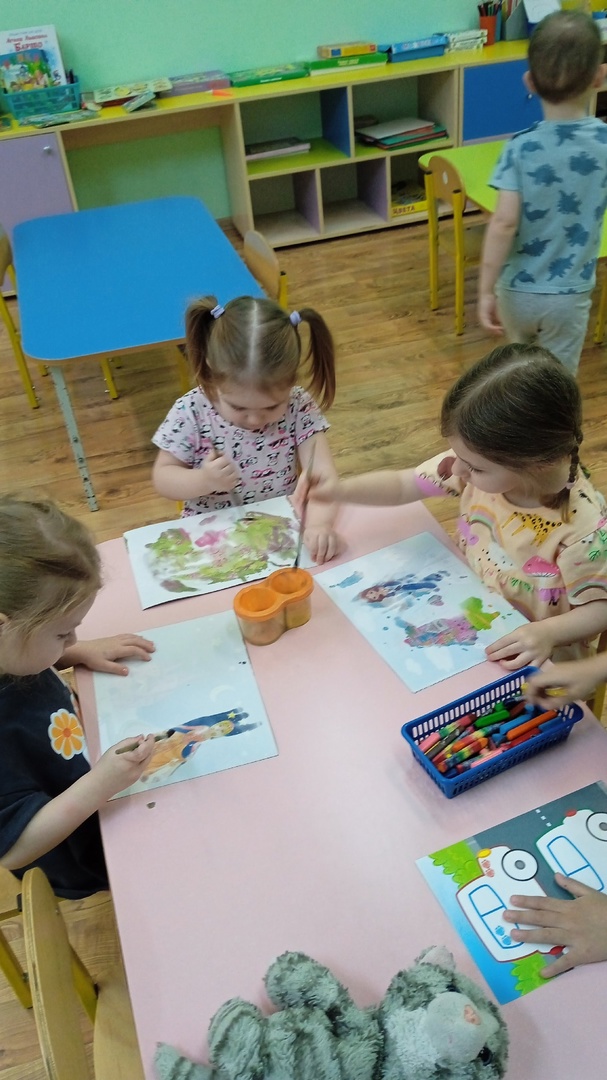 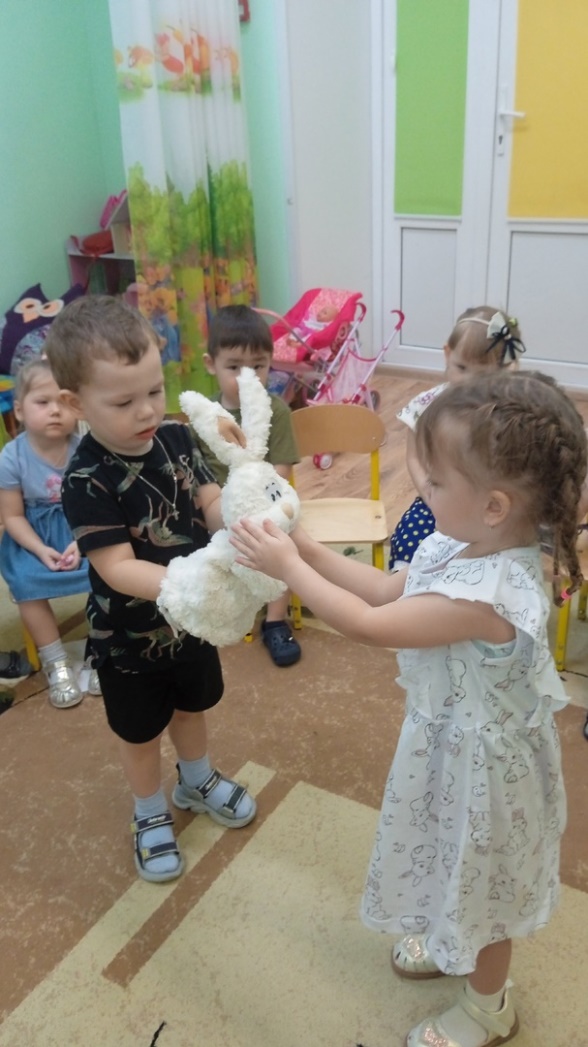 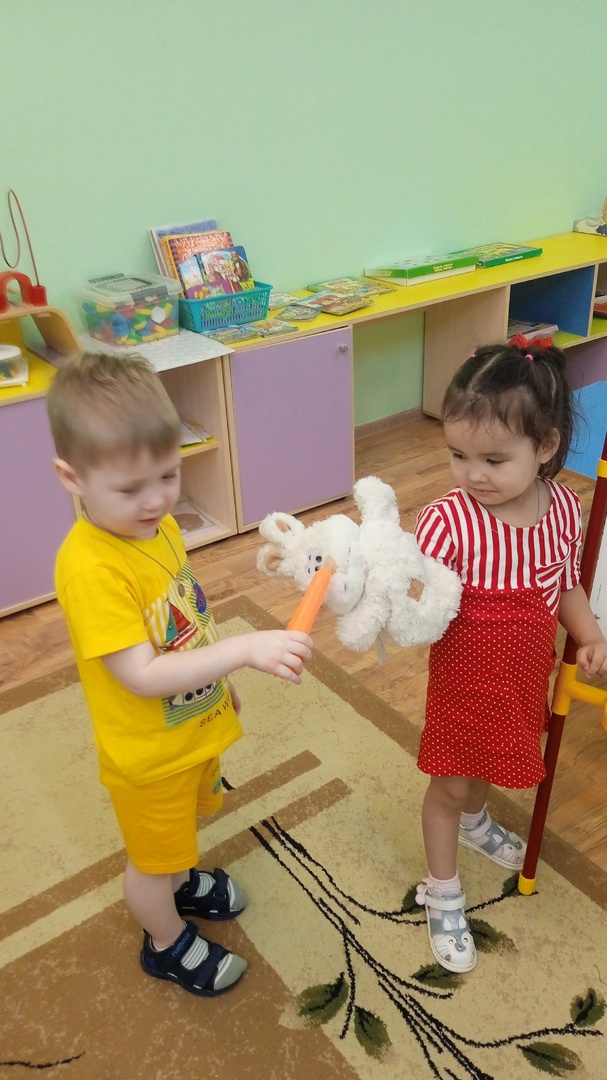 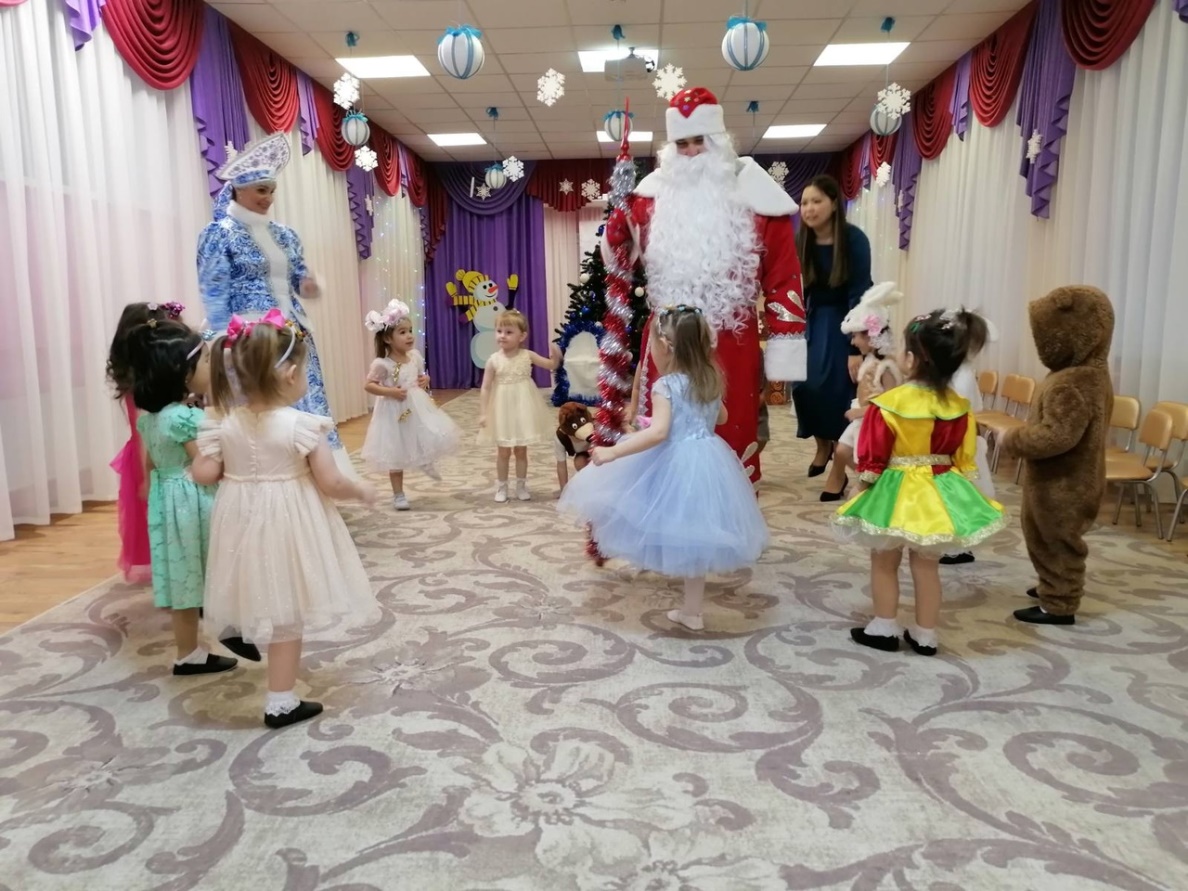 Любим все мы поиграть и в спектаклях выступать
Разноцветные штанишкиКурточкам под стать –Из детсада ребятишкиВышли погулять.
На заснеженном участкеС яркой белизнойПеремешаны все краски –Радуга зимой.
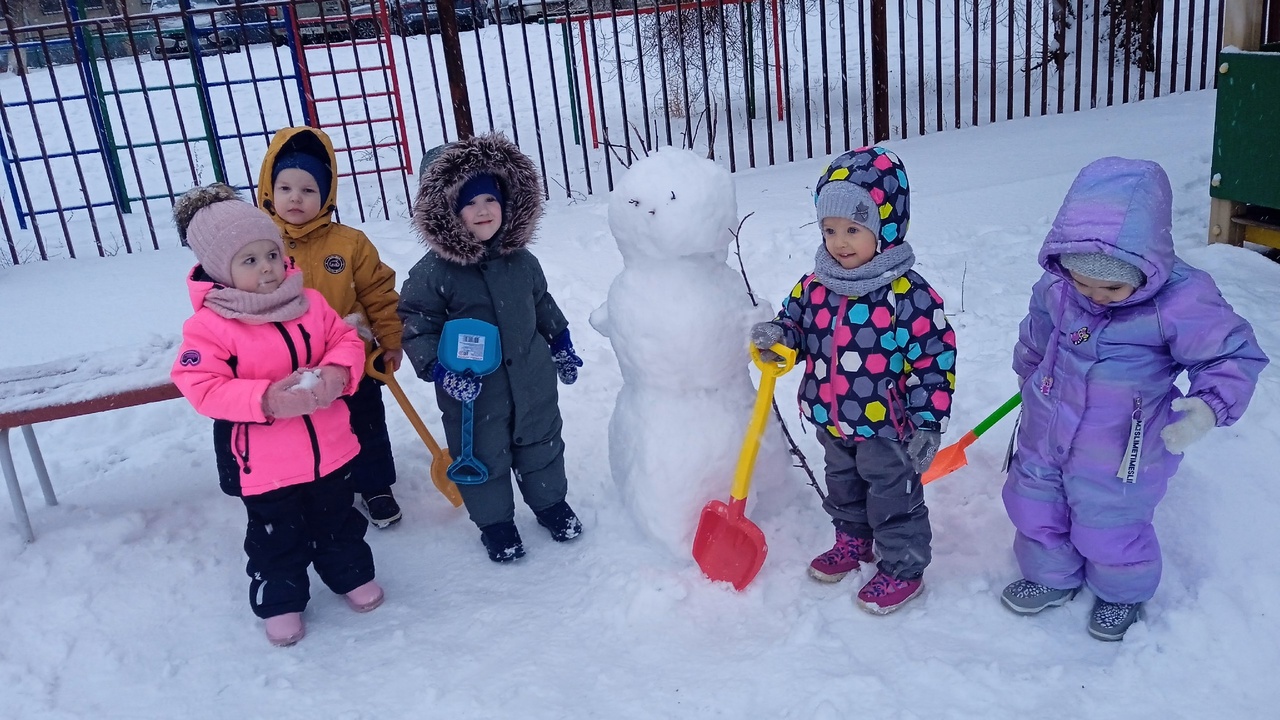 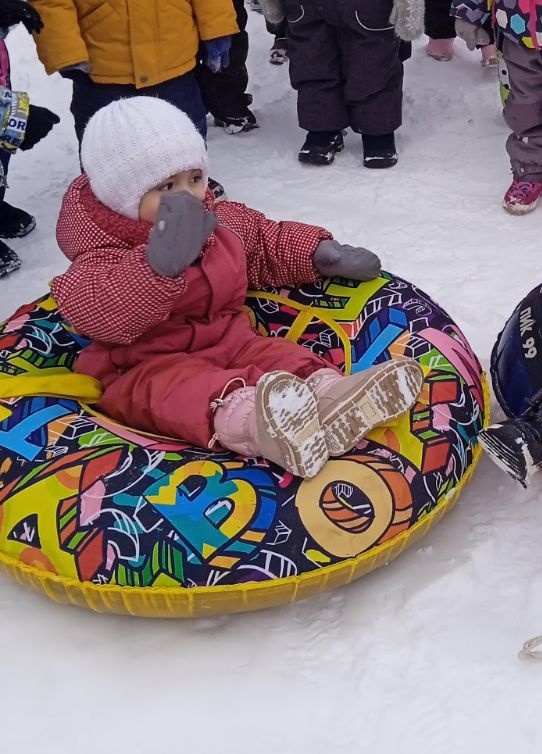 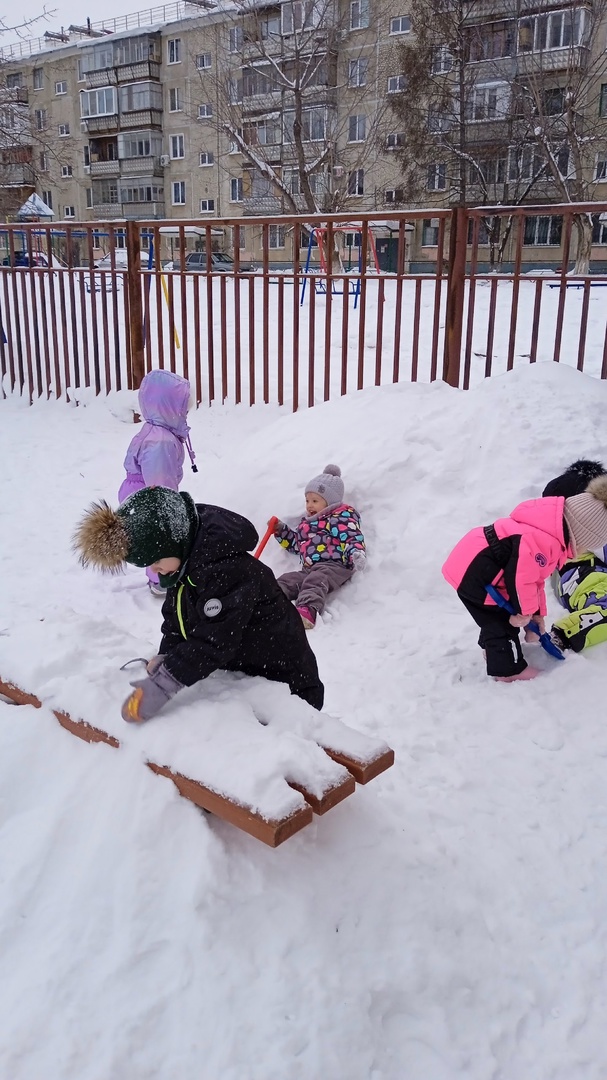 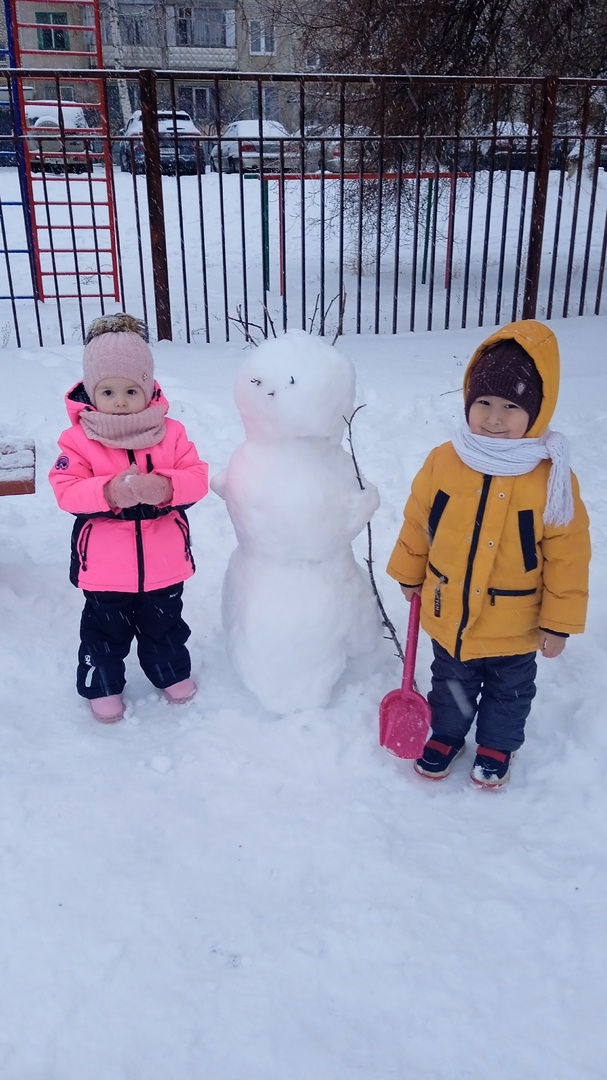 Мы ребята дружные.
Любим детский сад!
Приходи в гости,
Будем мы играть!
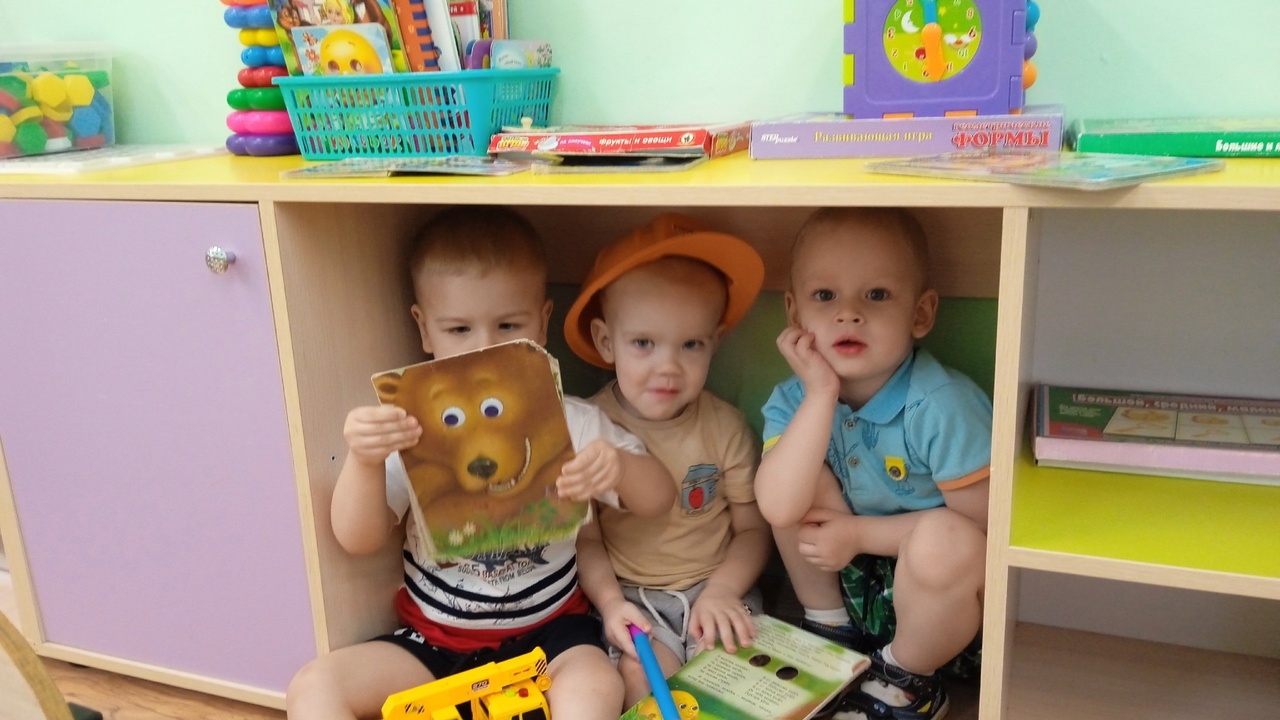 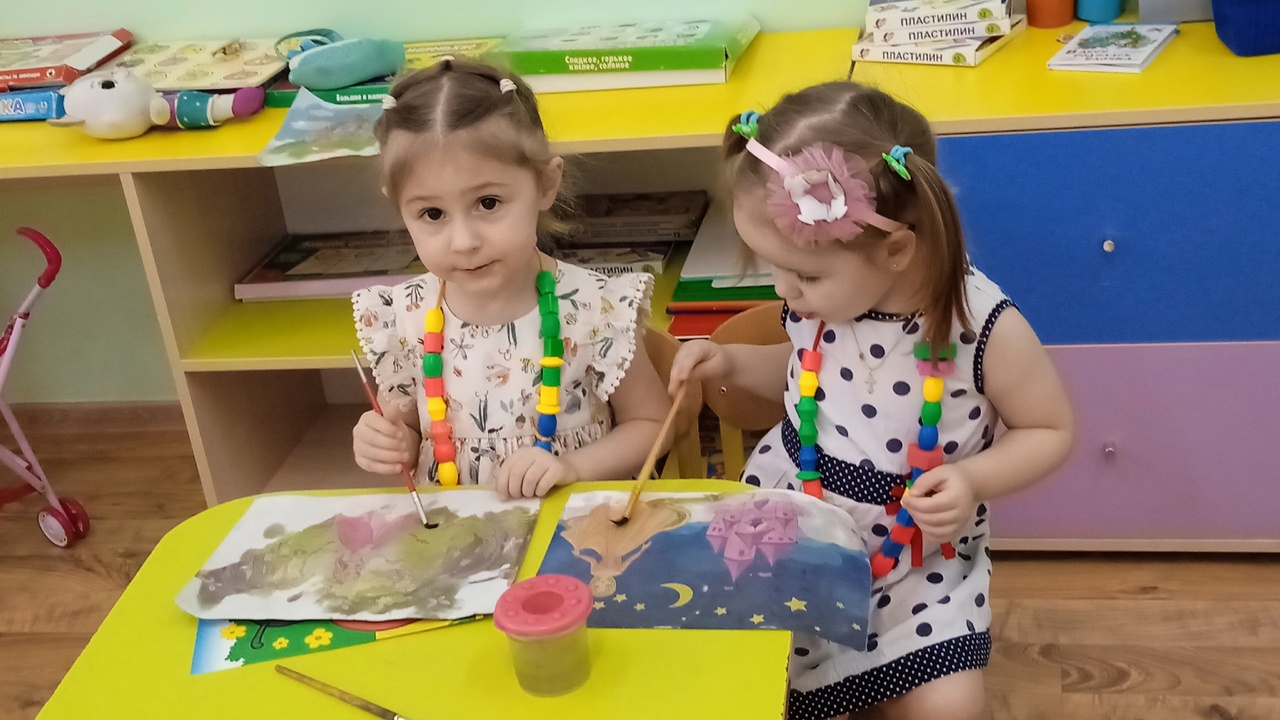